There are Really Only Two Kinds of Living Christians…
1John 3:7-10
“Faithful Christians”
“lacking faith”
Say “But God knows my heart,” 1John 3:16-24
Try “Fellowship with God and Satan,” 2Cor.6:14-18
Seek “Friends with Jesus and the world,” Jas.4:1-10
Aren’t “mostly faithful,” 
Luke 16:10
Aren’t just “good enough,” Heb.12:10; 2Pet.1:4
Aren’t “half-measures” or “pick and choose,”
Mark 12:28-31
“Unfaithful Christians”
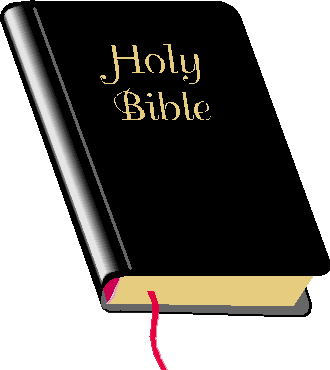 “full of faith”
The Question is: Which Kind are You?
[Speaker Notes: Points relative to Title: 1) The answer is NOT “Catholic” Christians and “Protestant” Christians, or “Baptist” Christians and “Methodist” Christians, etc., for what I hope are obvious reasons; 2) There are “living” Christians and “dead” Christians as per 1Thess.4:13ff, thus the specificity of the title; 3) Since the primary audience for this lesson is made up primarily of those who are “Christians” according the NT, we will not be discussing how to become a Christian.]
There is, however, a subset of these two kinds that spans both…
“Faithful Christians”
“lacking faith”
“so called brother,” 1Cor.5:11ff
	    “caught” Gal.6:1
“unruly/undisciplined,” 2Thess.3:6-14
“weak in faith,” Rom.14
	“doubting,” 					Matt.14:31
“fainthearted,” 1Thess.5:14
Weak Christians
“Unfaithful Christians”
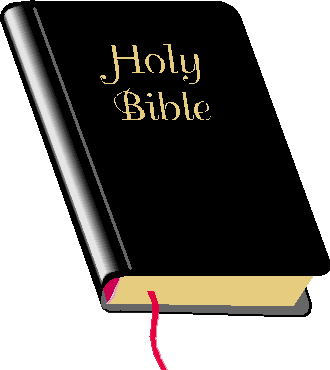 “full of faith”
What’s to be done in such cases?
Rom.15:1; Jude 22,23; Isa.35:4; 1Cor.5:5-9,13; Gal.6:1-2; 
2Thess.3:15
So….
If you are a
“Unfaithful Christians”
“Faithful Christian,”
“lacking faith”
Then help the
Weak
To be restored, and be faithful and strong,
That we ALL can please the Father and dwell in heaven together with Him eternally!
[Speaker Notes: And if you are a weak unfaithful Christian lacking faith, build and develop your faith, and allow God to use other stronger Christians to help you!  We’ll explore the specifics of how this can be done next Sunday morning.]